Agile Teaching
An Inside Higher Ed webcast
Thursday, January 10 at 2 p.m. Eastern
Presenters
Scott Jaschik, editor, Inside Higher Ed, scott.jaschik@insidehighered.com
Doug Lederman, editor, Inside Higher Ed, doug.lederman@insidehighered.com
Why Teaching Matters I
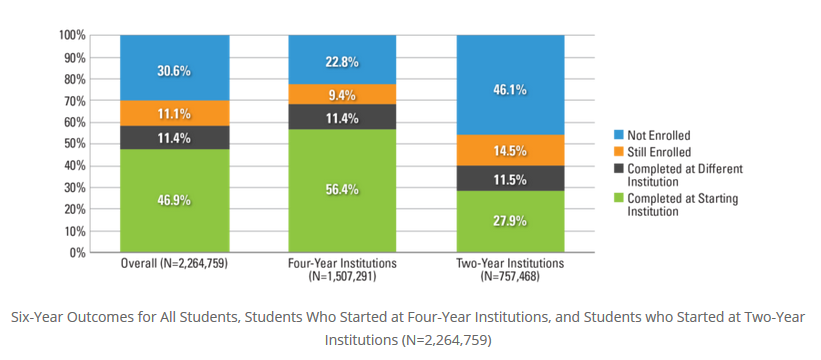 --National Student Clearinghouse Research Center
Why Teaching Matters II
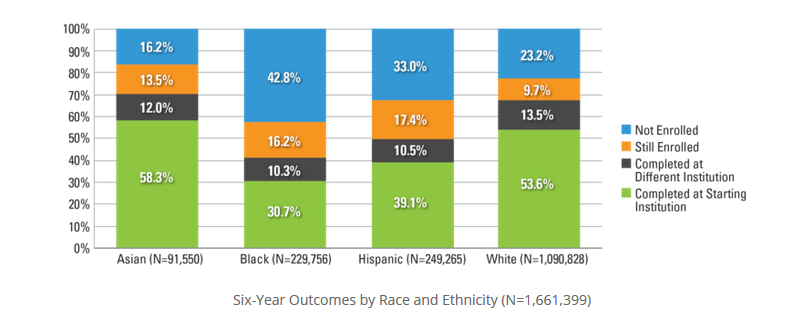 --National Student Clearinghouse Research Center
Low Rates Can Change
Data From California State U System
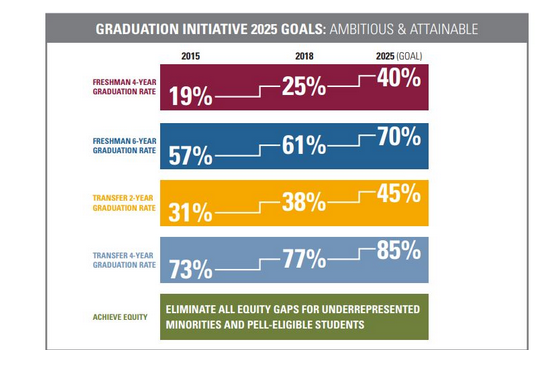 Curriculum I:Doubling Down on the Timeless
Curriculum II:Embracing the Cutting Edge
Curriculum III:Meeting Student Needs
Curriculum IV:Diversifying What Is Taught
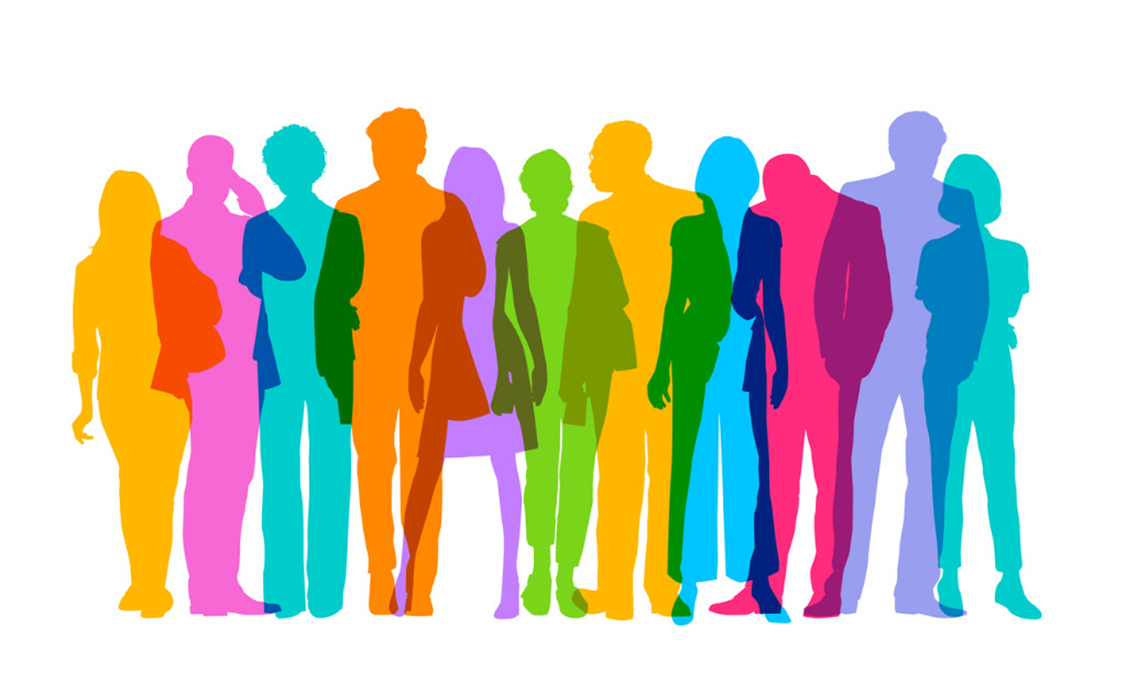 --iStock
Curriculum V:Connecting to Careers
The Great (or Not So Great) Laptop Debate
--iStock
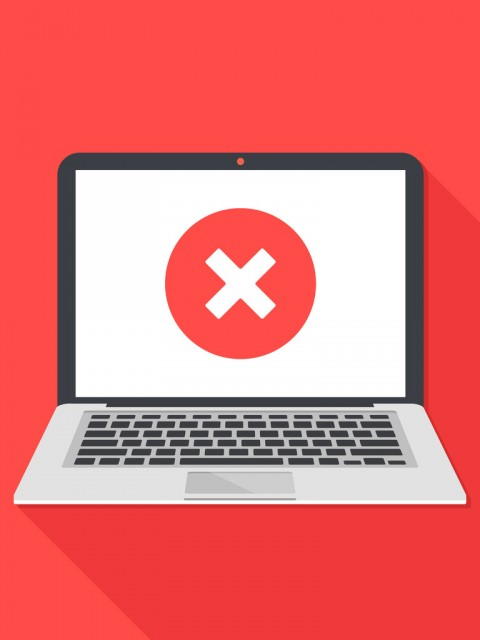 Learning Engineers
--iStock
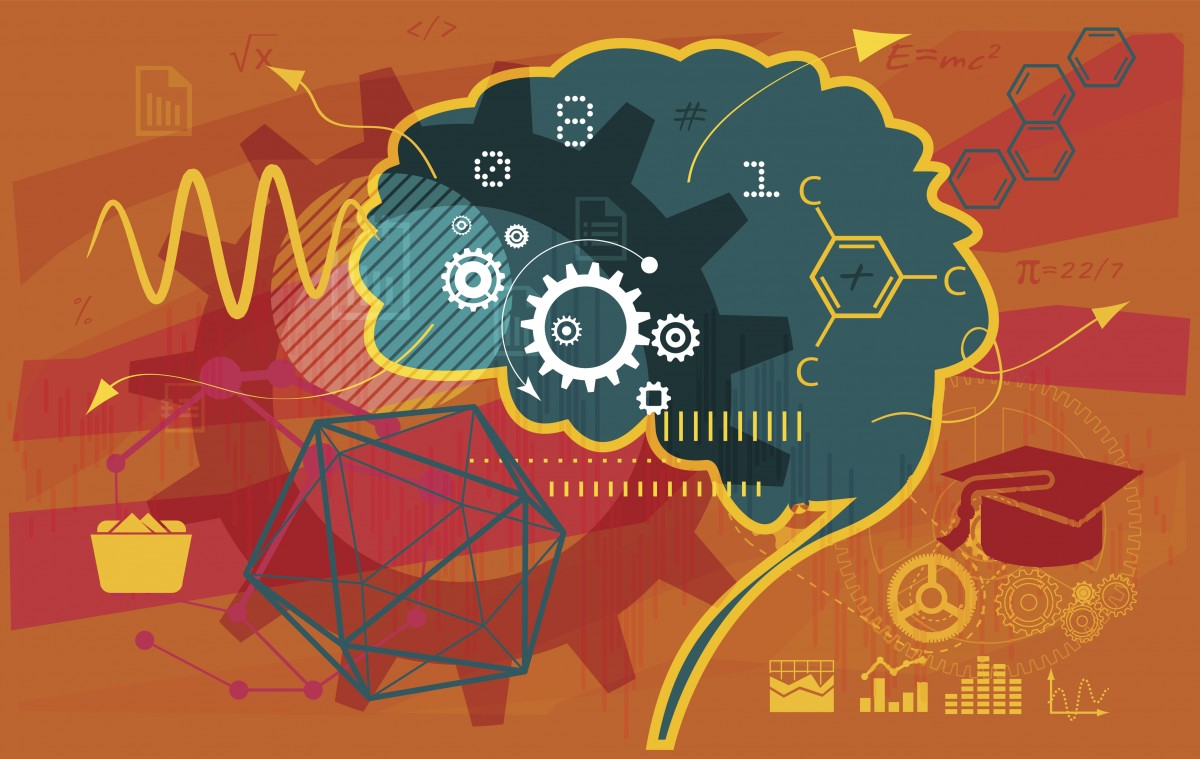 Teaching I:Active, Active, Active
What “active” teaching and learning means
Flipped classrooms (but much more)
Students’ reactions
Teaching II:The Enduring Lecture
Teaching III: Grading
Teaching IV: Writing
Don’t Forget Advising
Q&A
Your questions
Your ideas for future survey questions
With Thanks …
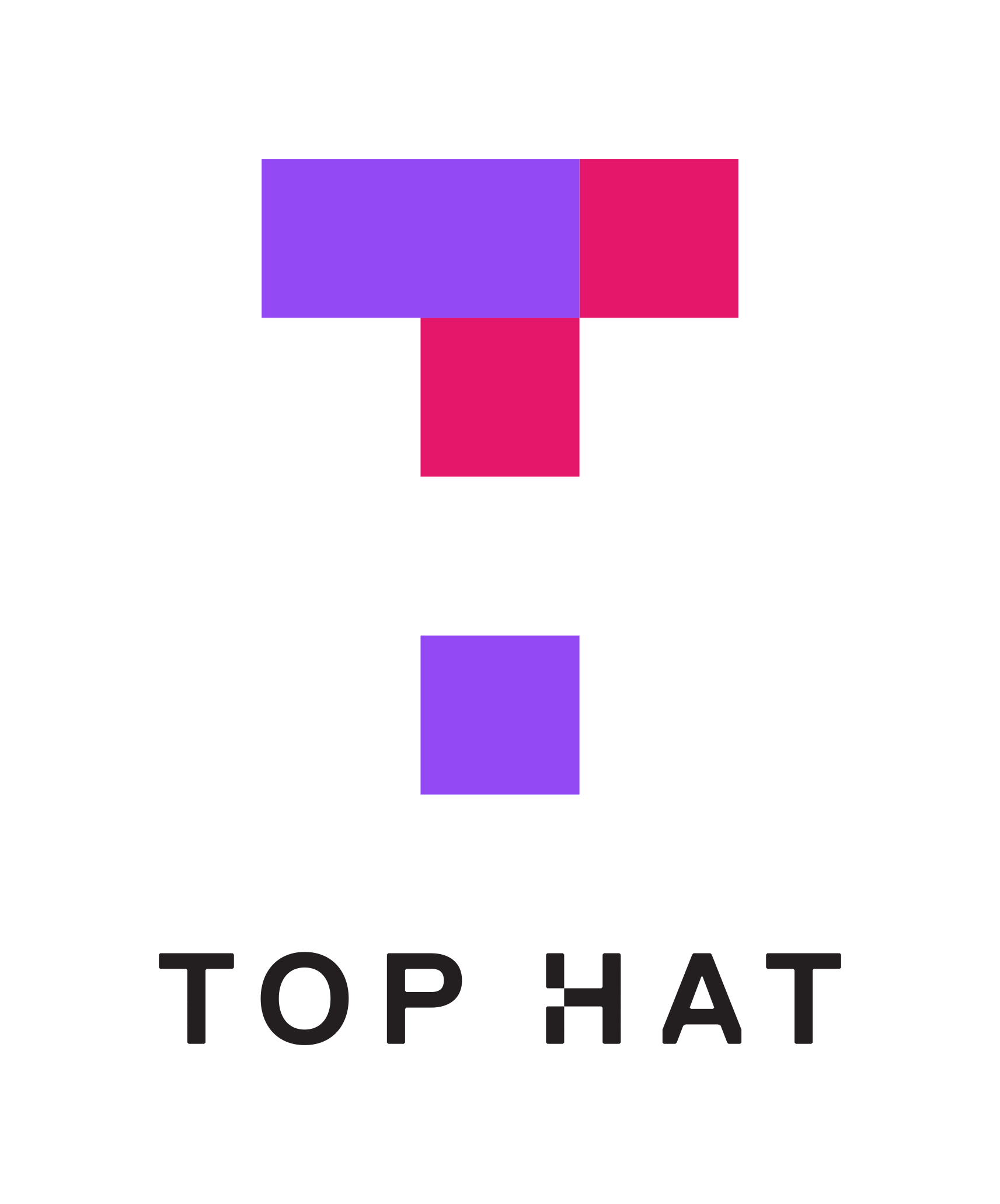